Blok 2:Mezinárodní přepravní právo.Zdeněk Kapitán
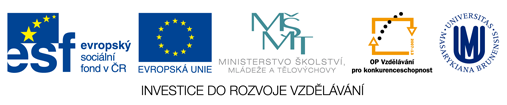 MVV794K: Praxe MPSaO
Mezinárodní přepravní právo.
2
Doporučené internetové zdroje
www.unece.org 
www.prodopravce.cz
www.cechofracht.cz
www.fiata.com
www.cspl.cz
www.sslczech.cz (včetně dalších odkazů)
Zápatí prezentace
3
Okolnosti ovlivňující výběr přepravy
dodací parita (podmínka)
vlastní zkušenosti
vlastní možnosti (prostředky)
destinace zboží
přepravní možnosti (infrastruktura, spolehlivost, pravidelnost aj.)
cena přepravovaného zboží 
vlastnosti zboží
objem přepravy (zboží)
požadavky zákazníka (na konci přepravního řetězce)
Zápatí prezentace
4
Způsoby zajištění přemístění
ryze vlastními prostředky
smlouva o nájmu dopravního prostředku
smlouva o provozu dopravního prostředku
uzavřením přepravní smlouvy
s využitím zasilatele
Zápatí prezentace
5
Přemístění s využitím zasilatele
pozor na právní pověry – zasilatel nezajišťuje přepravu – jde o zvláštní druh komisionářské smlouvy …
cílem zasilatelské smlouvy je uzavření vhodného způsobu přepravy a formalit s tím souvisejících
některé podrobnosti viz ve všeobecných zasilatelských podmínkách (viz www ↑)
Zápatí prezentace
6
Zasílatelská smlouva v o. z.
úplatný závazek (nikoliv závazek s obligatorní cenou)
potřebná péče
předmětem je obstarání přepravy, eventuálně i její provedení
subsidiární použití smlouvy komisionářské a smlouvy o dokumentárním inkasu
zákonné zástavní právo k zásilce
odpovědnost podle §§ 2477 a 2478 NOZ
dispozitivní úprava
konkrétní problémy viz v textu …
Zápatí prezentace
7
Uzavření přepravní smlouvy
smlouva mezi dopravcem a přepravcem (tj. účastníkem právního vztahu, jehož předmětem je předání zboží).
typy: silniční, železniční, letecká, námořní (lodní).
specifika mezinárodního obchodu spočívají v tom, že existuje unifikovaná úprava, případně formalizované nestátní prostředky regulace
Zápatí prezentace
8
Přepravní smlouva v o. z.
úplatný závazek (nikoliv závazek s obligatorní cenou)
odborná péče
předmětem je přemístění z místa na místo
subsidiární smlouvy o bankovním dokumentárním inkasu
odpovědnost podle §§ 2566 a násl. NOZ; hradí se skutečná škoda bez limitu s liberačními důvody
dispozitivní úprava
konkrétní problémy viz v textu …
Zápatí prezentace
9
Zvláštnosti přímých úprav
vlastní definice tzv. mezinárodního prvku (je v různých mezinárodních smlouvách různá)
specifické podmínky uzavření smlouvy …
úprava odpovědnosti (zpravidla objektivní odpovědnost dopravce se stanovenými výlukami)
Zápatí prezentace
10
Přepravní smlouva dle CMR
podrobná regulace konkrétních práv a povinností ve srovnání s vnitrostátní úpravou; CMR prakticky nedává žádnou možnost – v případě, že má být použita – pro aplikaci úpravy v NOZ
odpovědnost: objektivní odpovědnost dopravce, důkazní břemeno dopravce
limitace náhrady škody s využitím zlatého franku, nebo SDR; bez limitu v případě udané ceny a udaného zájmu
odpovědnost za:
použití přiložených dokladů,
poškození,
ztrátu (a úbytek hmotnosti),
překročení dodací lhůty,
nevybranou dobírku,
za porušení jiné povinnosti
konkrétní problémy viz text CMR …
Zápatí prezentace
11
Důležité upozornění
je třeba rozlišovat striktně trojúhelník vztahů, tj. vztah
mezi prodávajícím a kupujícím
prodávajícím a dopravcem/zasílatelem
kupujícím a dopravcem/zasílatelem
vztahy a) a b) jsou vztahy smluvními a vztah c) je vztahem mimosmluvním
viz schéma
Zápatí prezentace
12
Režim řešení sporů (opakování)
obecná úprava:
u zvoleného rozhodčího soudu
u zvoleného státního soudu
u soudu žalovaného
u soudu v místě, kde závazek byl/měl být splněn
přepravní smlouva (CMR):
u zvoleného rozhodčího soudu (s výhradou)
u zvoleného státního soudu
u soudu žalovaného dopravce (…)
u soudu v místě, kde byla zásilka převzata k přepravě nebo v místě určení
Zápatí prezentace
13
Právo rozhodné (opakování)
obecná úprava (čl. 3, 4 nařízení Řím I):
právo, které si strany zvolily
pokud si právo nezvolily, tak právo neužšího spojení, zpravidla právo té strany, která poskytuje charakteristické plnění
přepravní smlouva (čl. 3 a 5 nařízení Řím I):
volba práva, není-li
právo místa domicilu dopravce, pokud se nachází ve stejném státě jako místo odeslání či doručení, není-li splněno,
právo místa dohodnutého doručení
pozor na věcná práva, ta se řídí v zásadě právem polohy věci (podle nového zákona o mezinárodním právu soukromém)
Zápatí prezentace
14
Co určuje právo rozhodné?
okruh předpisů a jejich vzájemný vztah; přednostně se použije CMR, v návaznosti na ni vnitrostátní předpisy (viz samostatné schéma)
jaká jsou práva a povinnosti stran (subjektů)
zda a kdy vznikla platně smlouva
které normy jsou kogentní a které dispozitivní
zda a v jakém rozsahu se použijí nestátní prostředky regulace (viz další slide)
Zápatí prezentace
15
Co určuje práva a povinnosti stran?
obecně závazné právní předpisy
předpisy unijního práva
předpisy mezinárodního práva
předpisy vnitrostátního práva
smlouva mezi stranami
nestátní prostředky regulace
praxe stran
obchodní zvyklosti
formulářové smlouvy
soukromé kodifikace
obchodní podmínky
Zápatí prezentace
16
Praktické problémy
je třeba rozlišovat čtyři okamžiky
okamžik dodání (právní dodání)
okamžik přechodu nebezpečí škody
okamžik převzetí (faktické dodání)
okamžik vzniku vlastnického práva
měly by být v souladu; s každým z nich může být spojen jiný následek, nicméně jsou existenčně závislé
příklad (viz další slide)
Zápatí prezentace
17
Příklad na právní souvislosti dodání
Mezi dvěma podnikateli, českým prodávajícím (Ostrava) a ruským kupujícím (Vladivostok), byla sjednána smlouva, ve které byla tato ustanovení: 
Zboží bude za účelem reklamace zjevných vad prohlédnuto do 5 dnů od dodání.
Zboží bude přepravováno do místa určení po železnici; přepravní smlouvu uzavře prodávající.
Zboží bylo předáno k přepravě 5. září. Ve Vladivostoku bylo připraveno po vyřízení celních formalit k odběru 16. září.
Do kdy měla být provedena prohlídka zboží za účelem reklamace? Zohledněte zejména čl. 31, 33, 36, 38, 39, 66 a 67 CISG).
Zápatí prezentace
18
Obecné pokyny pro použití Incoterms dle ICC
volba vhodného pravidla – měla by jí předcházet práce s pravidly
nedoporučuje se modifikovat obsah, pokud ano, tak způsoby, které jsou obvyklé
místo dodání, které je do podmínky zahrnováno, by mělo být určováno co nejpřesněji
Zápatí prezentace
19
Obecné pokyny pro použití Incoterms dle Kapitána
vytipovat si parity vhodné pro vlastní obchodní činnost a ty používat
pro vybrané dodací parity dotvořit smluvní mechanismus (například ve vlastních smluvních dodacích podmínkách), který odstraní nejasnosti plynoucí z Pravidel (například otázky rozsahu pojištění, provádění kontroly); nemusí přitom dojít ke změně mechanismu, který z Pravidel plyne
z pohledu českého prodávajícího: nejlépe je používat „systém EXW“ s úpravou souvisejících otázek ve smlouvě (odůvodnění později) – existuje ale problém v daňovém právu, k tomu bude výklad v 5. bloku
pozor na používání Incoterms 2000, 1990 a starších, rovněž je třeba zohlednit zásadní změny, které přinesou Incoterms 2020
Zápatí prezentace
20
Vybrané problémy Incoterms
zajištění nakládky (EXW)
hrazení nákladů přepravného (FCA)
problematické osvobození od DPH při vývozu do třetích zemí (EXW, FCA)
okamžik přechodu rizik (CPT)
rozsah pojištění (CIP, CIF)
celní formality na dovozu (DDP)
podmínky vykládky v místě dodání (DAT, DDP)
navrhněte řešení
Zápatí prezentace
21
Hezký zbytek dne.
22